Executive Offices
Administration
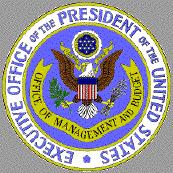 Administration

General term applied to those people who work the closest to the President

The Administration is in charge of the very large Federal Bureaucracy that works for the Office of the President
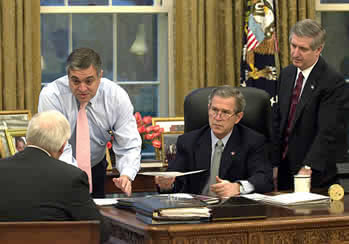 Federal Bureaucracy
President
Congress
Executive 
Office
of the 
President
(Ex: OMB, NSC)
Independent 
Regulatory 
Commissions
(Ex: FCC, SEC)
Independent 
Executive 
Agencies
(Ex: CIA, NASA)
Cabinet
Departments
(Ex: State, Defense)
Government Corporations
(Ex: Amtrack, Postal Service)
Organization of the Federal Bureaucracy
Source: www.edmonds.wednet.edu/mths/ClassActivities/ Brzovic/policeymakersChapters12-16/
White House Staff
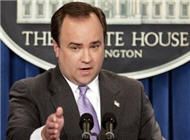 White House Staff
Those people who work directly with the President in the White House Complex
Chief of Staff
Person who works closest to the President and serves as the main advisor to the President 
Press Secretary
Person who works closely with the media on behalf of the President
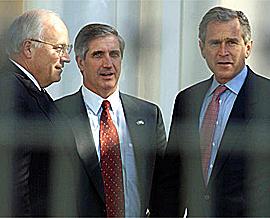 OMB
Office of Budget and Management
Separate Office whose job is to prepare the Federal Budget

Budget prepared according to the goals set forth by the President

Budget must then be approved and/or changed by Congress
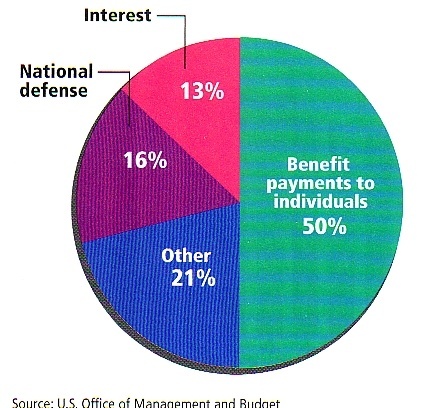 National Security Council
Small Group whose job is to discuss and advise the President on issues of National Security

Members usually include
President
Vice-President
Secretary of State
Secretary of Defense
Chief of Staff
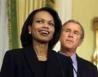 Other Offices
Economic Advisors

Science and Technology

Administration

U.S. Trade Representatives

Policy Development
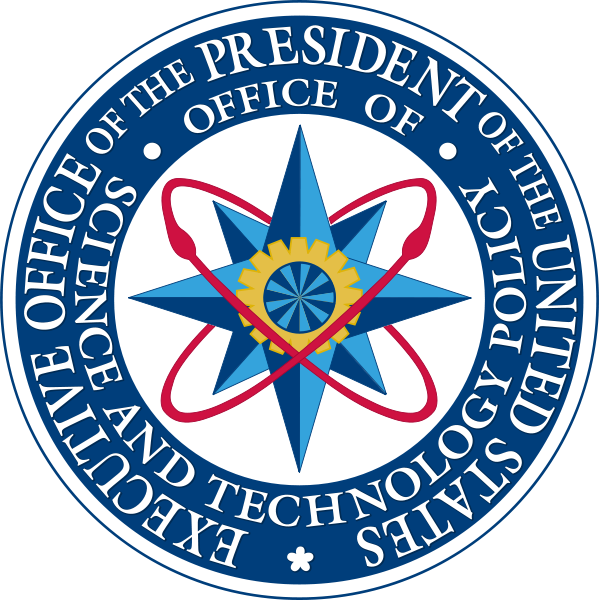 Executive Departments
These offices still complete only a small part of the executive branches work

As of 2013 there are 15 separate departments and many independent agencies to complete the executive branches work

All of these are also under the control of the President
The Executive Office of the President
 and the Vice Presidency
Executive Office of the President Web Site
Executive Departments
The Presidential Cabinet
Departments
Part of the Executive Branch

15 Different Departments who are responsible for different areas of government

Each department is led by a Secretary except the Justice Department  
The Justice Department is led by the Attorney General
All Secretaries make up an advisory group known as the Cabinet
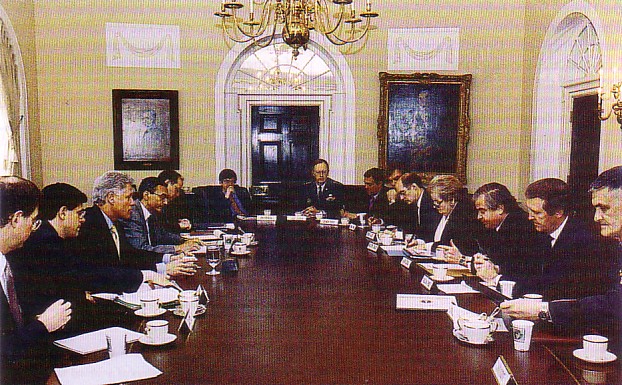 State Department
(1789) 
Plans the nation’s foreign policy
goals of the U.S. towards foreign Sets up Embassies in foreign nations
embassies are our government’s representatives in foreign nations
Sets up Consulates
Government offices that are set up to help Americans in foreign nations
Issues Visas to foreigners
foreigner’s permission to visit the U.S.
Issues Passports to citizens
identification for nations
U.S. citizens in foreign nations
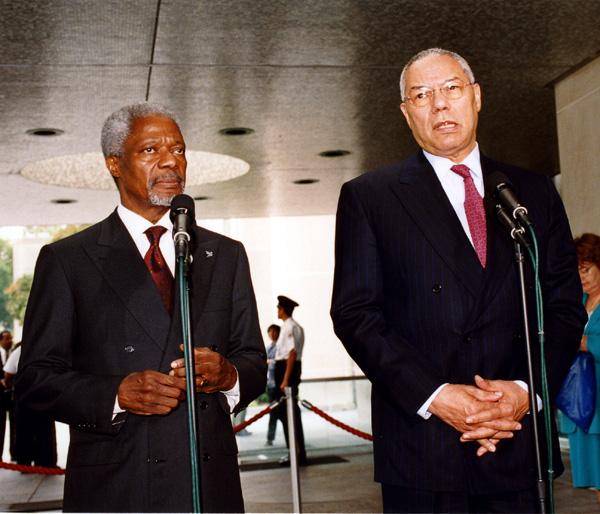 Former UN leader Koffi Annan and Secretary of State Colin Powell
Treasury Department
(1789) 
Collects and Spends all the nations tax money
IRS-Internal Revenue Service
collects U.S. taxes

Bureau of Mint, Printing and Engraving

Bureau of Public Debt
	borrows the money used by the government to operate deficits
Alcohol and Tobacco Tax Agency
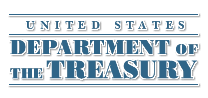 Defense Department
(1947---formerly the Dept of War)
Protects the Nation

Three Branches
Army
Navy / Marines
Air Force

Each branch is led by a civilian 

Joint Chiefs of Staff
Group made up of the highest ranking officers in each of the military branches who advise the President on military matters
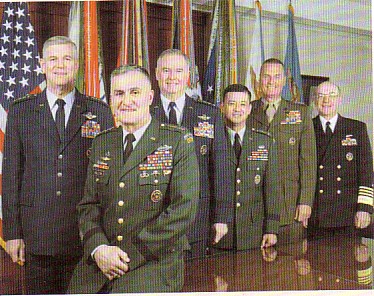